SPIS
SYSTÉM PSYCHOSOCIÁLNÍ INTERVENČNÍ SLUŽBY


					
					Lukáš Humpl
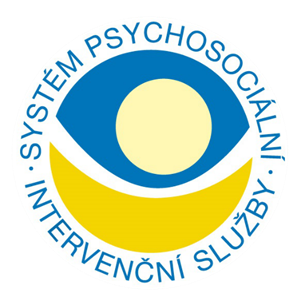 SYSTÉM PSYCHOSOCIÁLNÍ INTERVENČNÍ SLUŽBY 

v resortu zdravotnictví
Kolegiální (peer) podpora
        = „péče dovnitř“
První psychická pomoc 
         = „péče ven“
SPIS – RESORTNÍ SYSTÉM
MZ ČR (2019): Metodické doporučení pro poskytování psychosociální podpory ve zdravotnictví
SPIS spadá pod NCO NZO Brno, které řídí organizačně, zajišťuje vzdělávání jeho poskytovatelů… 





Dosud jediné ukotvení systému v resortu zdravotnictví
Postupně rozšiřován v rámci ZZS i nemocnic.
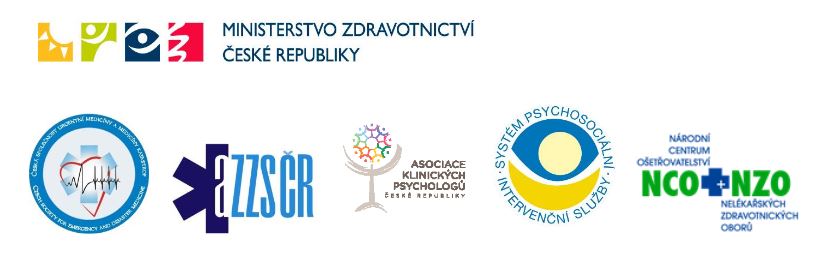 KOLEGIÁLNÍ „PEER“ PODPORA
Individuální/skupinová s členem podpůrného týmu 
Poskytuje peer – vyškolený kolega, nebo psycholog
  

  Zásady:
Mlčenlivost   
Bezpečí          
Dobrý dosah
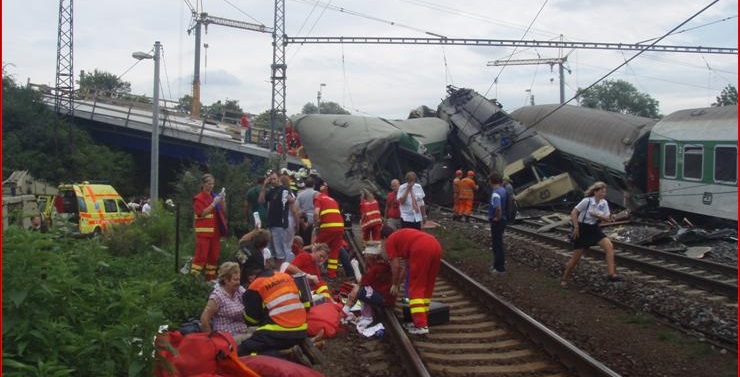 ZÁCHRANÁŘI O SEBE POTŘEBUJÍ PEČOVAT
Událost s úmrtím dítěte
Napadení zdravotníka 
Smrt/zranění kolegy
Profesní přetížení 
Pocit selhání…

Psychické obtíže
Profesní pochybení
Tragické úmrtí v rodině
Obtížná situace v týmu
Déle dobé profesní obtíže…
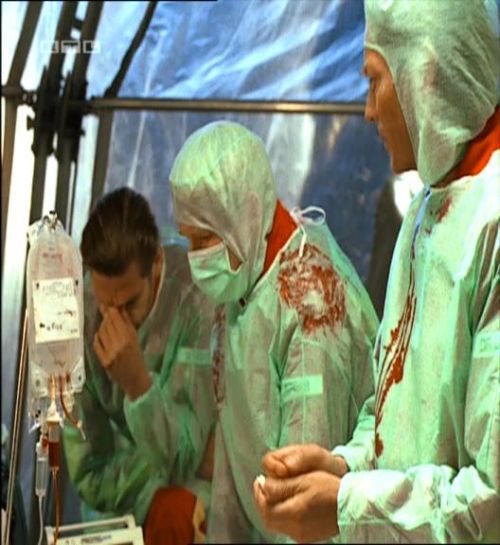 PRO KOHO JE
Pro zdravotníky - profesionály
kteří v zaměstnání prošli kritickou událostí
kteří potřebují podporu při dlouhodobé zátěži 


Lékaři
Záchranáři
Zdravotní sestry
Řidiči ZZS
Management
Operátorky
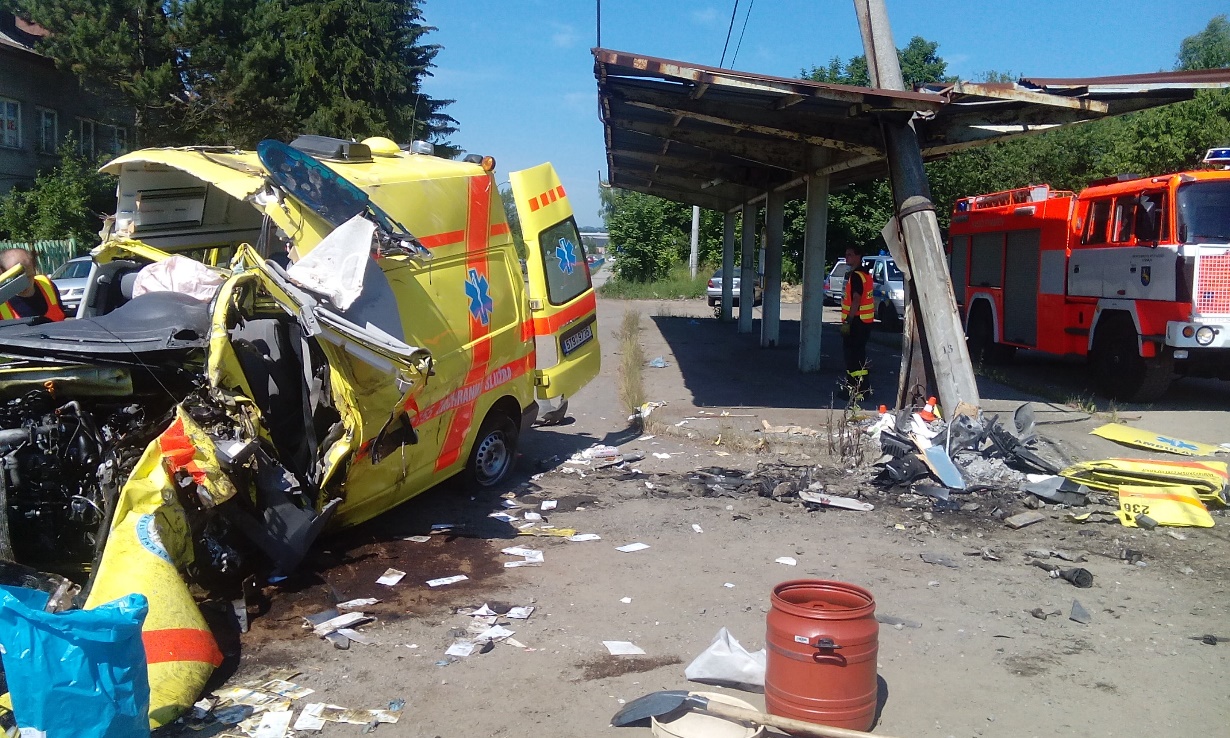 KDO POSKYTUJE
Peeři – základní a nejdůležitější rovina
  - důvěra
	- prostorová blízkost, 
	- orientace v organizaci

Psycholog

Koordinátor

Odborný garant
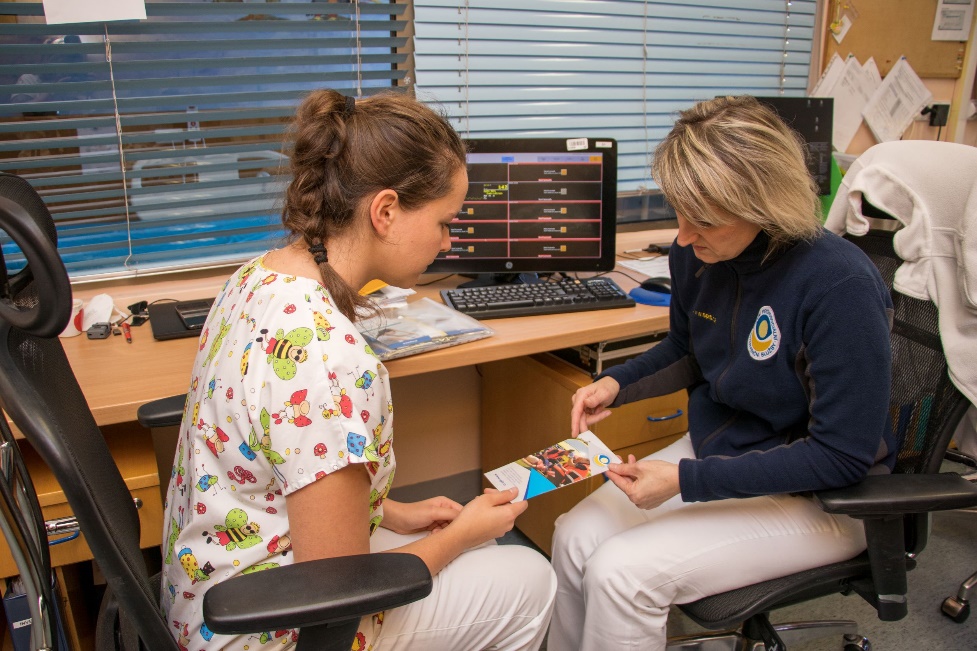 PEER LINKA
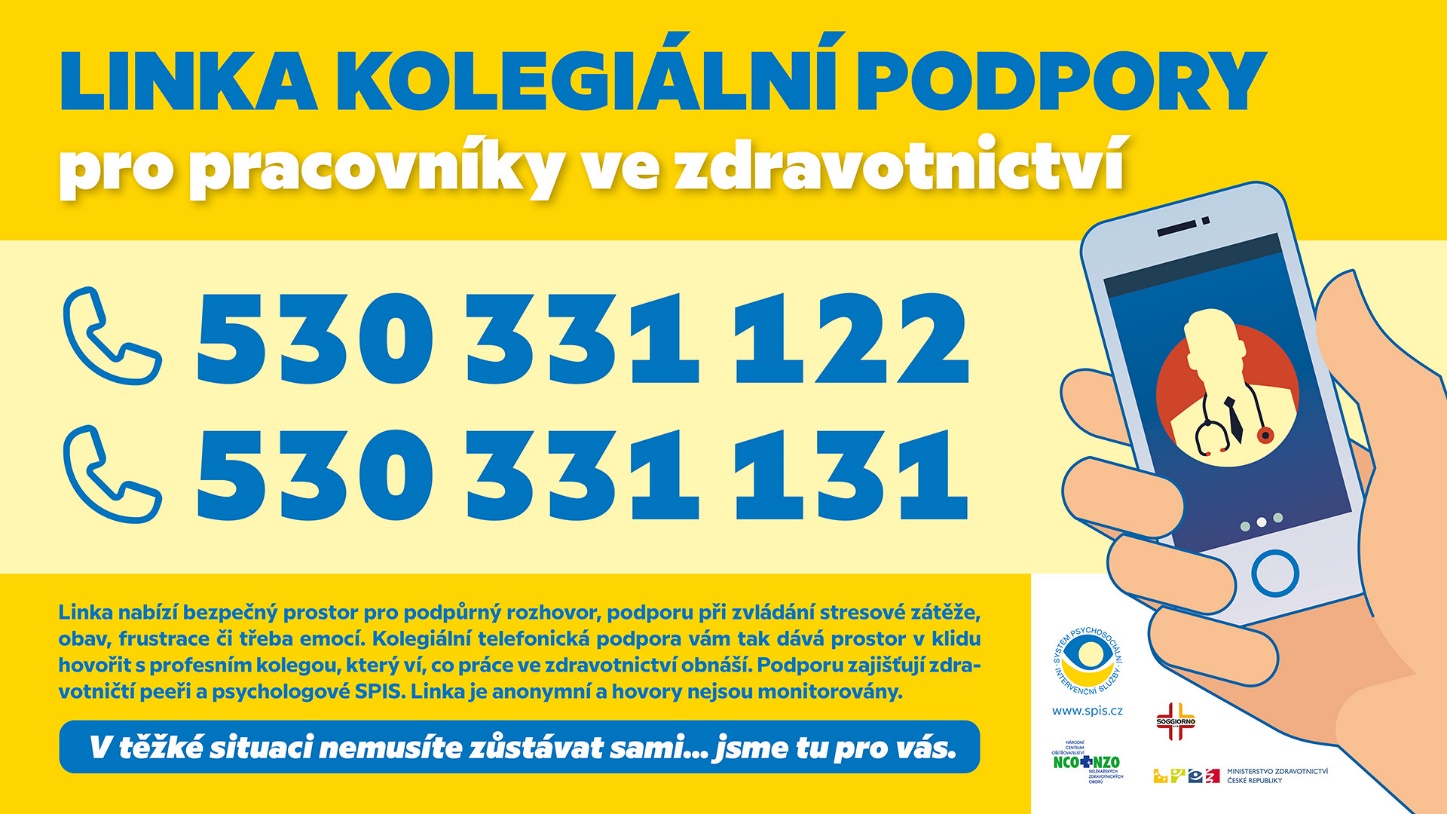 PEER PODPORA  2010-2023
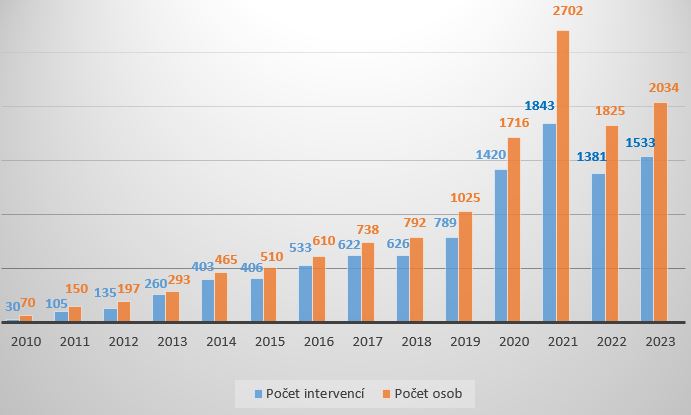 Proběhlo                 1533 intervencí 
Celkem ošetřeno    2034 zdravotníků
PRVNÍ PSYCHICKÁ POMOC
Poskytují zdravotničtí interventi 
Krátce po události, při rozvoji ASR 

Provázení situací 
Umožnění ventilace emocí
Kotvení v prostoru a čase
Doprovod k zemřelému
Zajištění informací
Základní tělesné potřeby
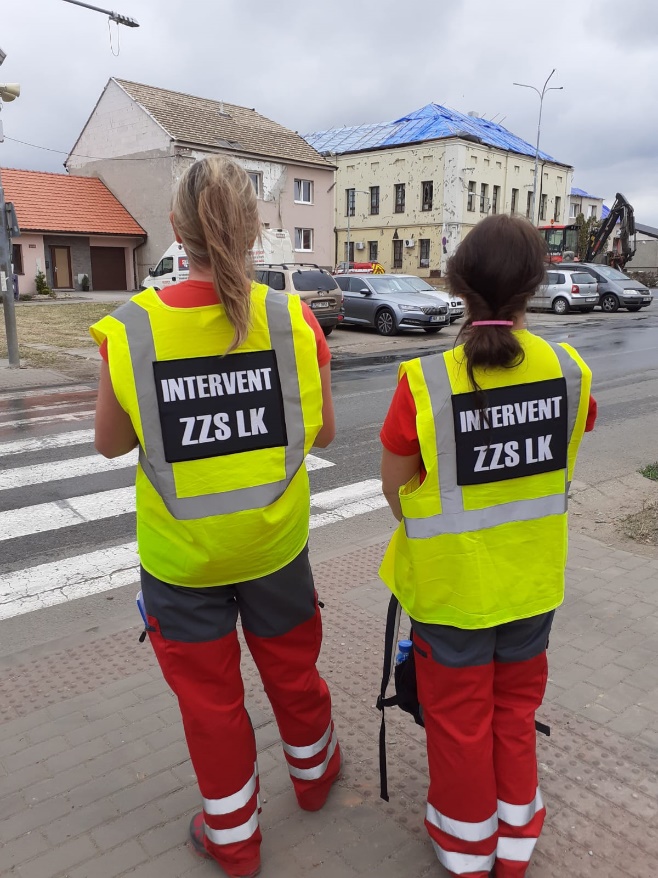 ZDRAVOTNICKÝ INTERVENT
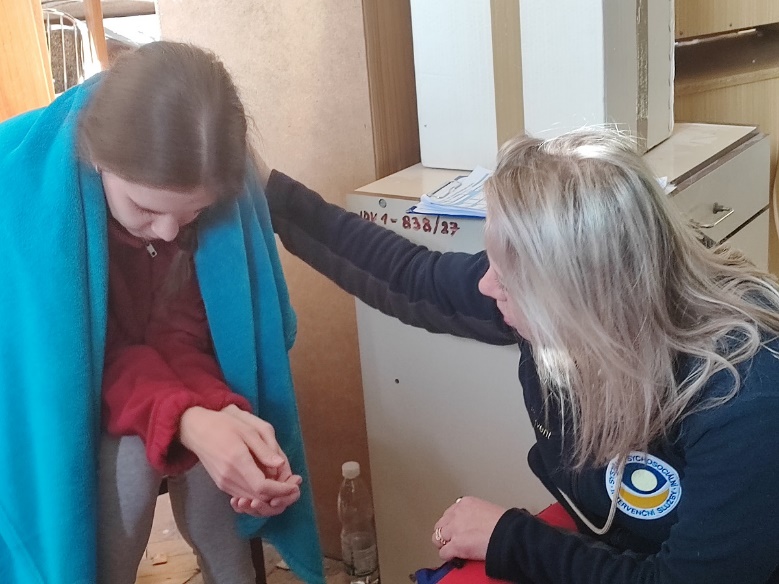 Orientován v problematice
Dovede poskytnout podporu
V rámci pracoviště časově dostupný 
Přirozený na místě události/ v nemocnici
Navazuje na zásah/práci zdravotnického týmu
KDY NEJČASTĚJI
Úmrtí nebo vážná traumata u dětí
Náhle propuknuvší nemoc
Smrt mladého člověka
Přítomnost u neštěstí 
Osamělý pozůstalý
Suicidium blízkého 
Opakované ztráty 
Dopravní nehody
…
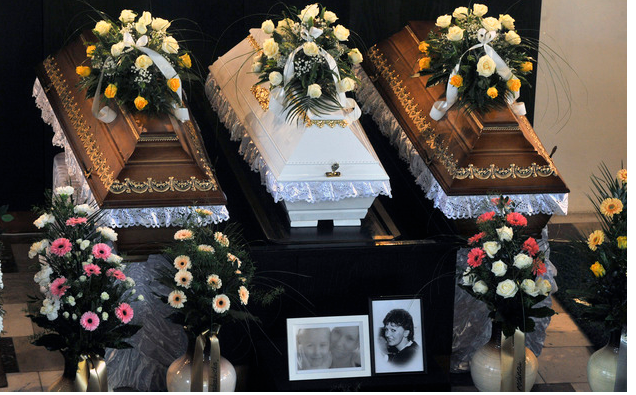 INTLIN – LETÁK
PŘÍNOSY
Tým může dále pracovat = podpora zdravotníků
Nepsychiatrizujeme zasažené
Respekt k potřebám pozůstalých 
Přirozený průběh události a dění pod kontrolou
Snižuje se riziko následných psychických obtíží
INTERVENCE 2013-2023
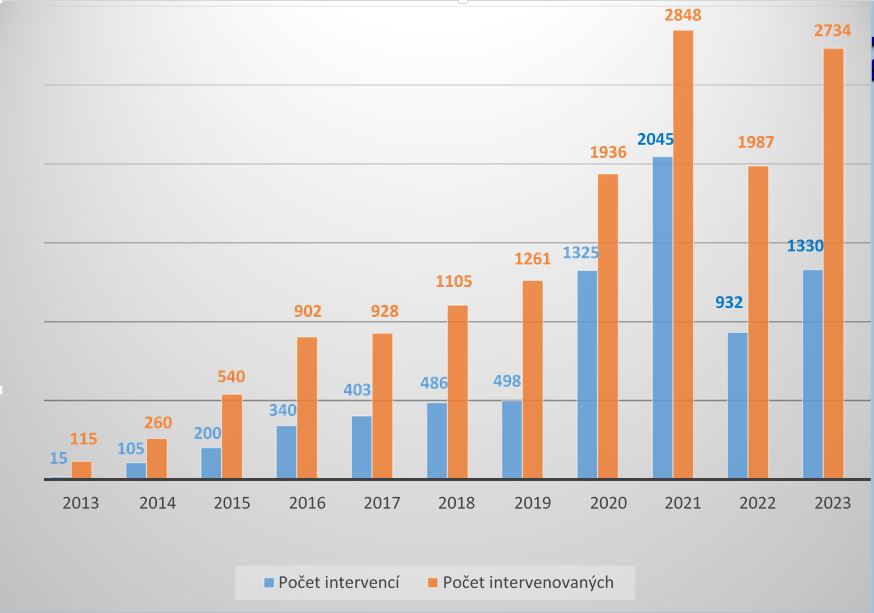 Proběhlo                1330 intervencí 
Celkem ošetřeno   2734 zasažených
VZDĚLÁVÁNÍ 
PEERŮ A INTERVENTŮ
Zajištěno jednotně prostřednictvím NCO NZO
Certifikovaný kurz: 
    - „Peer program péče…“  
    - „První psychická pomoc…“
	

Čtyř modulový způsob - 86 hodin
Závěr: Kolokvium s praktickou zkouškou
Certifikát, odborná způsobilost v rámci  ČR
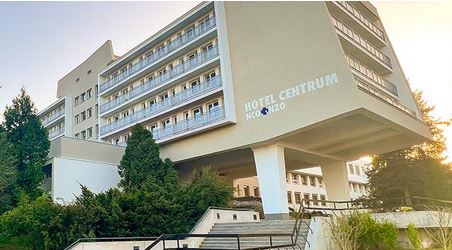 MÚ – STŘELBA PRAHA 2023
ZAPOJENÍ SPIS – INTERVENTI 

Zdravotnických interventů     	      42 osob 
Psychologů SPIS                             2 osoby
Poskytnutí PPP 			    308 osob
     - z toho  intervence v terénu         50 osob
                    nemocnice                       48 osob
                    krizové linky                  210 osob
MÚ – STŘELBA PRAHA 2023
ZAPOJENÍ SPIS – KOLEGIÁLNÍ PODPORA 

Zdravotnických peerů                 24 osob
Psychologů SPIS                           4 osoby
Poskytnutí peer podpory           159 osob
     - z toho ošetřeno ze  ZZS	     64 osob
     - pro pomoc uvolněn tým SPIS ZZS LK
POTŘEBY A ROZVOJ
Legislativní uchopení (dosud jen MD)
Zapojení i ostatních ZZS
Schválení výkonu první psychická pomoc  
Vytvoření platformy pro spolupráci mezi krajskými ZZS při MU pro poskytování psychosociální pomoci
DĚKUJI ZA POZORNOST
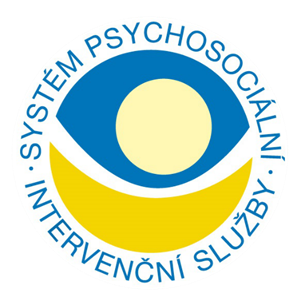 www.spis.cz